Principe de Fermat. Conséquences.
Niveau de la leçon :

L3
Prérequis :

- Notion de chemin optique (vue dans le chapitre interférences).

- Optique géométrique de base pour les relations de Snell-Descartes et application à la fibre à saut d’indice.
1
Introduction
Quel est le lien ?
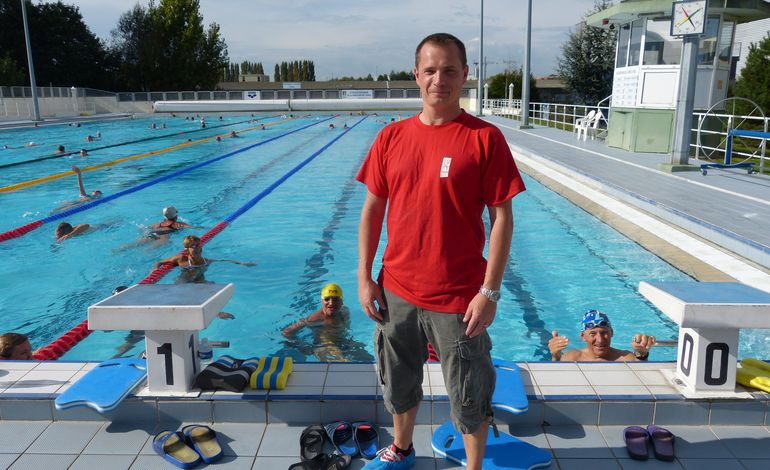 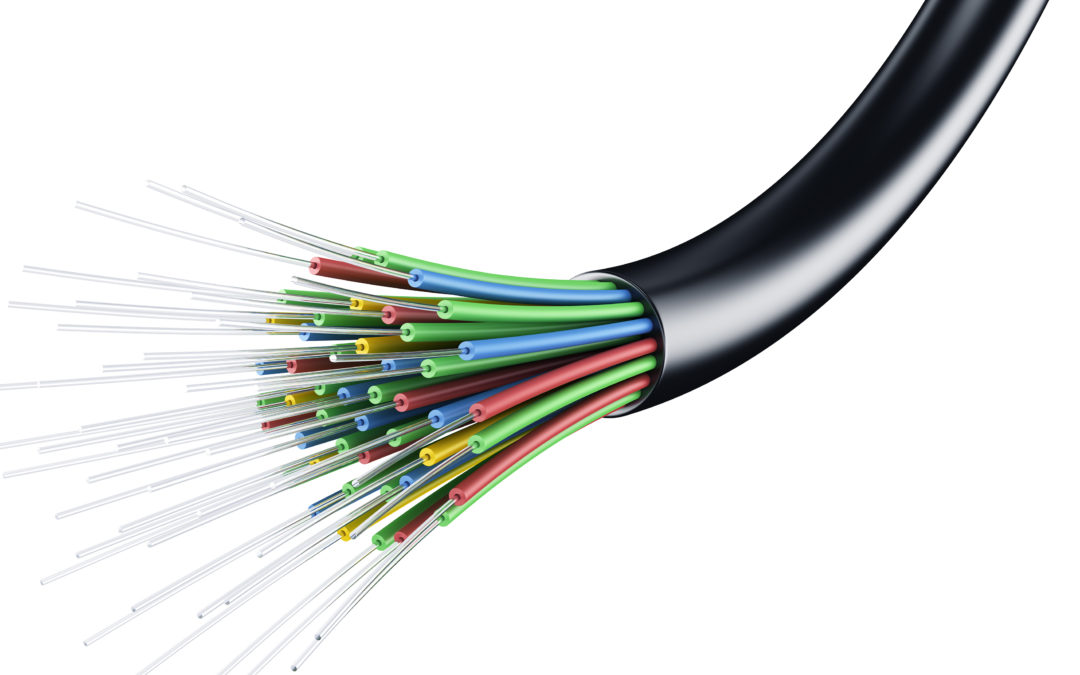 Mirage en été dans un désert
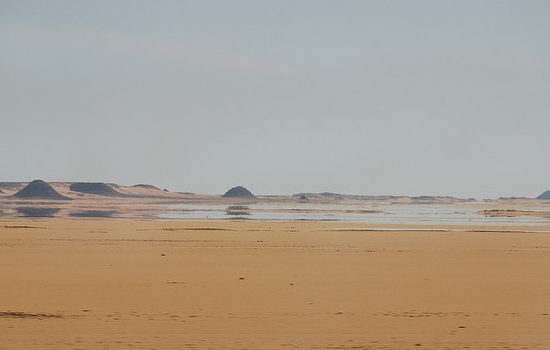 Maitre nageur en pleine action
Utilisation de 
Fibre à gradient d’indice
2
Première partie :
Principe de Fermat
3
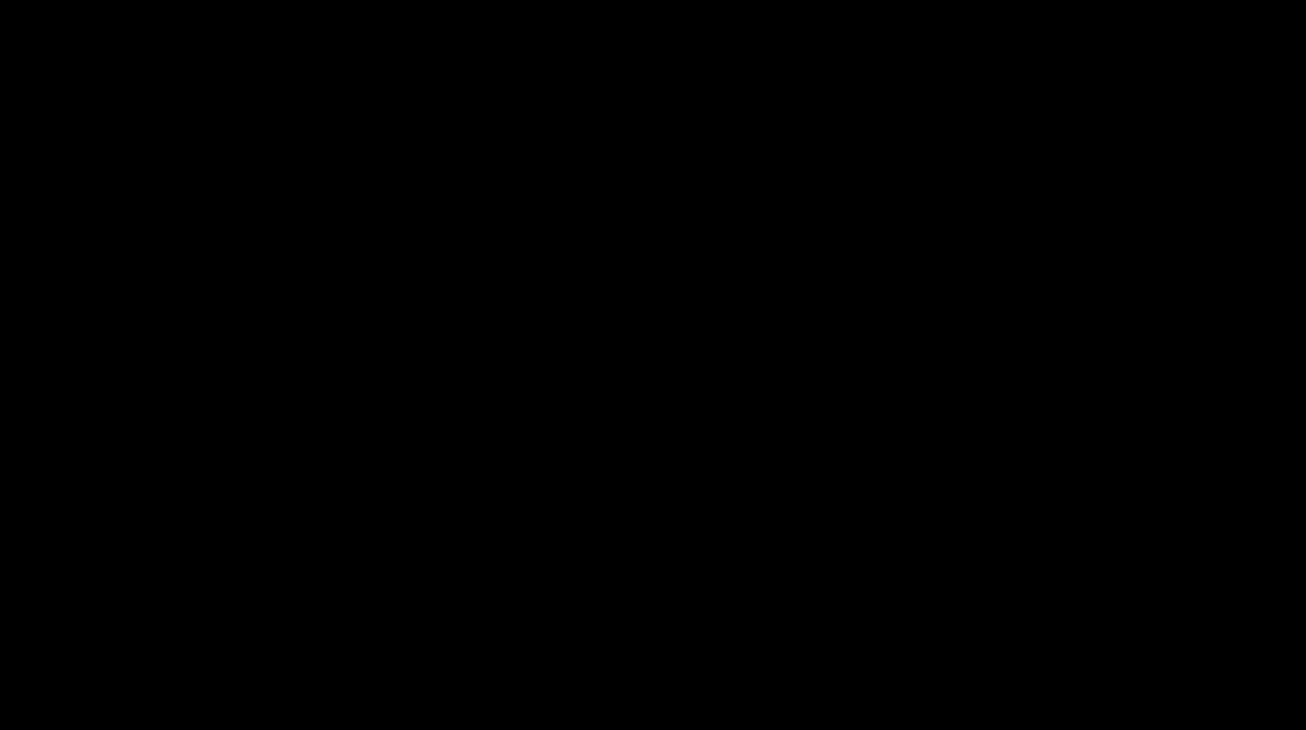 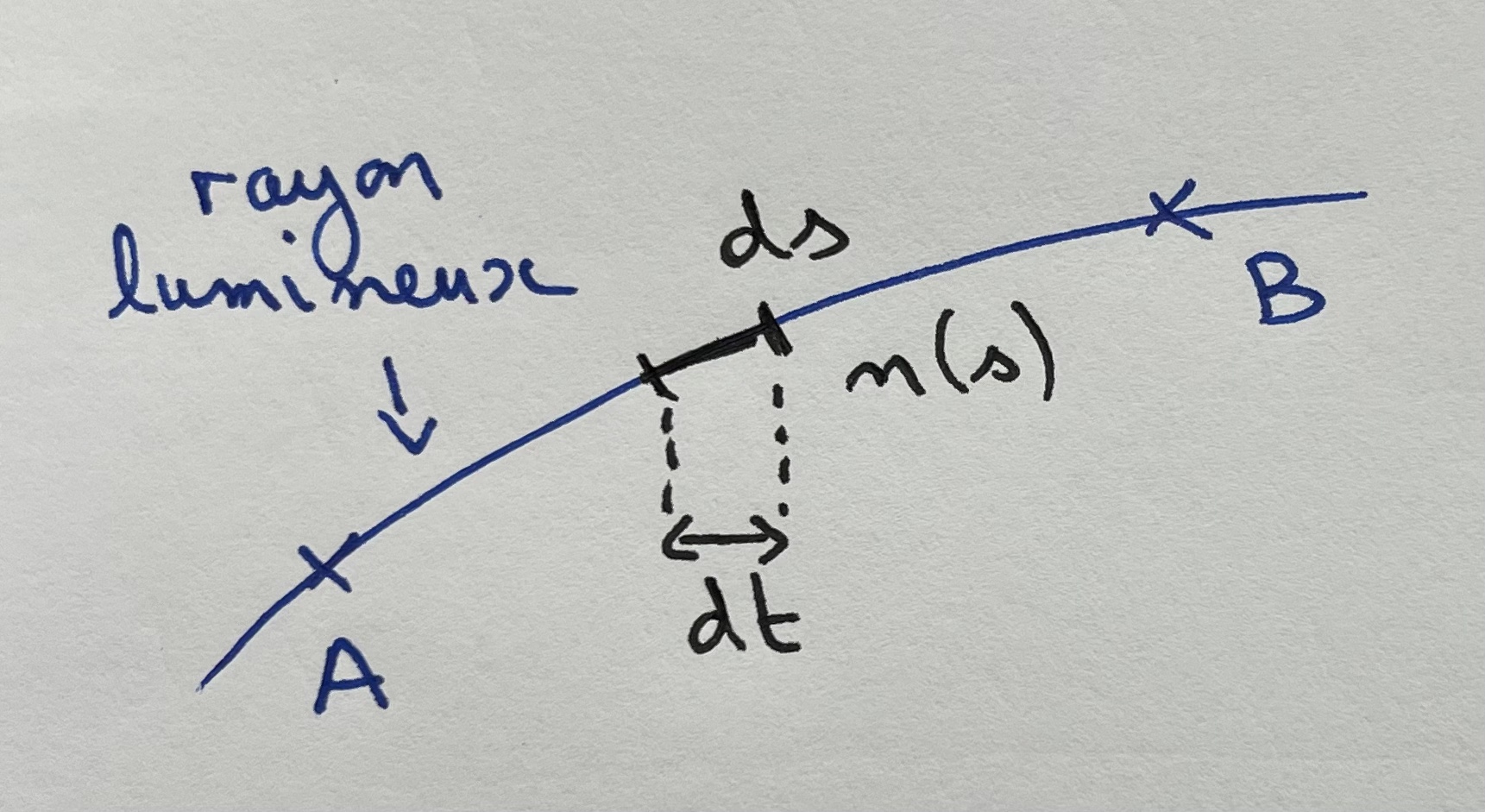 4
Deuxième partie :
Lois de Snell Descartes
5
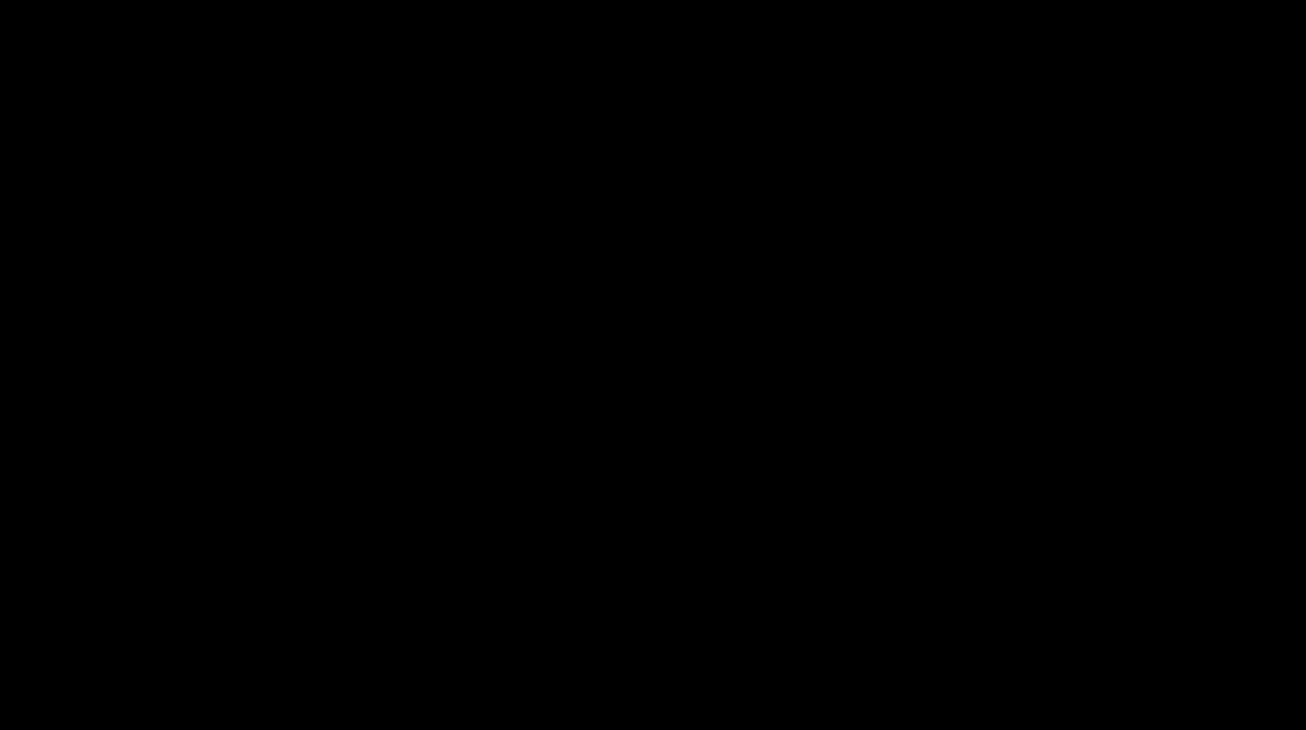 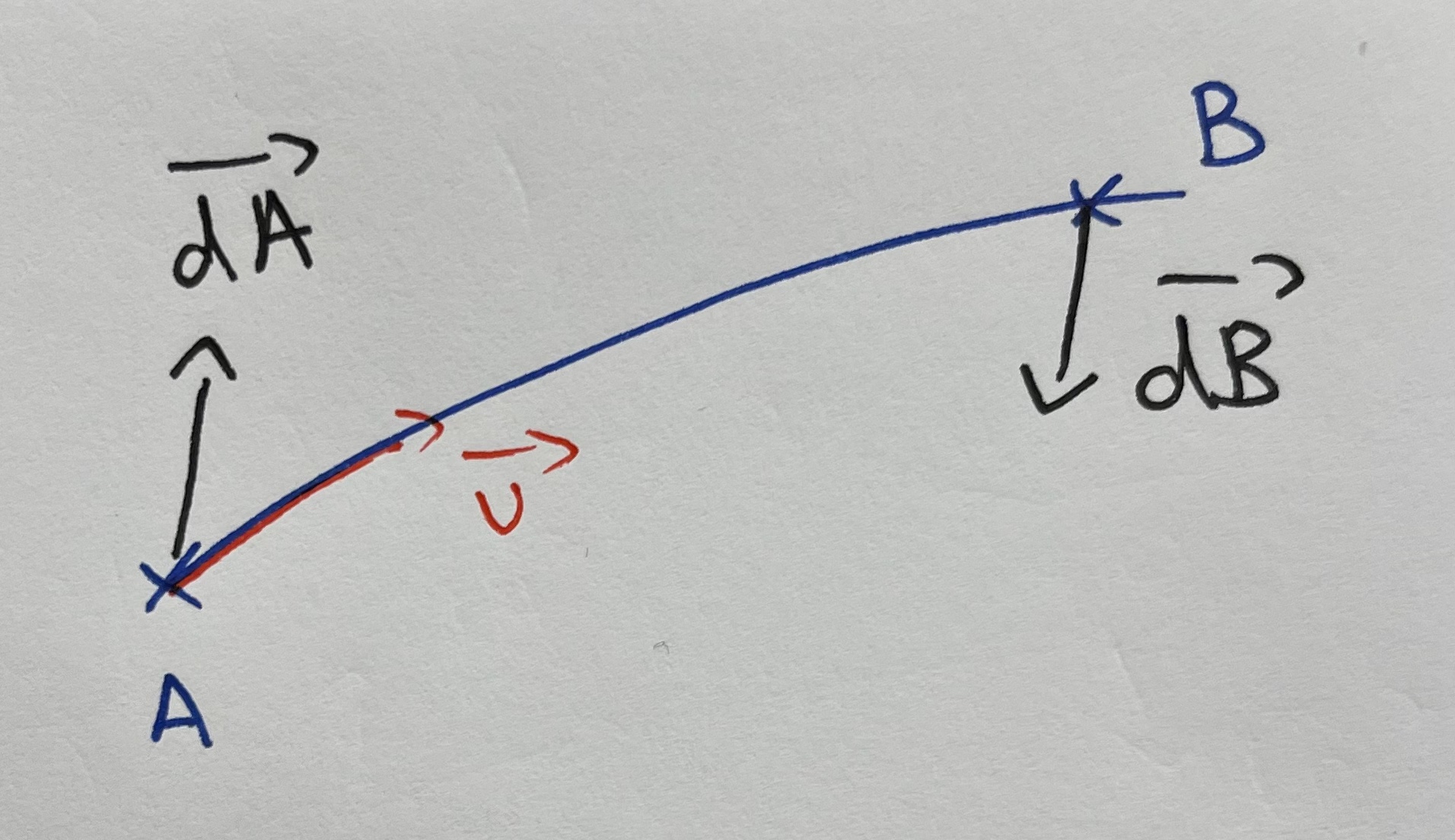 6
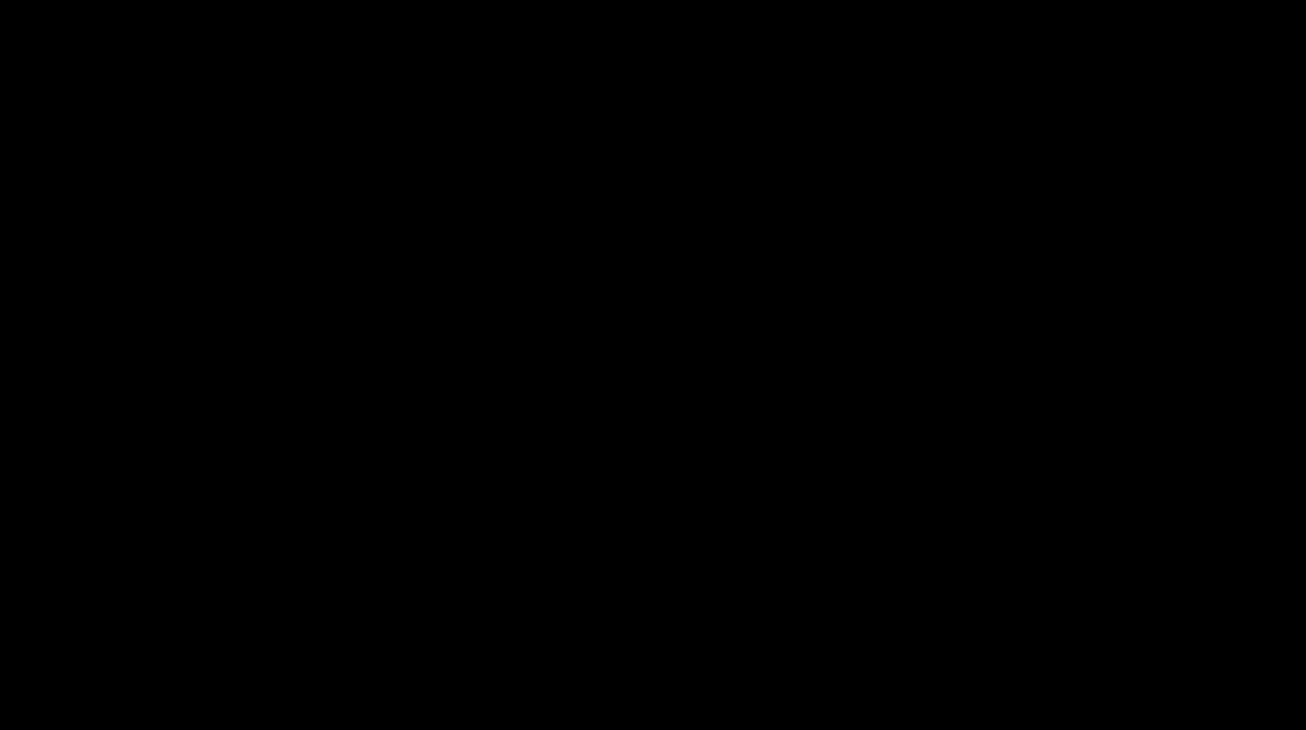 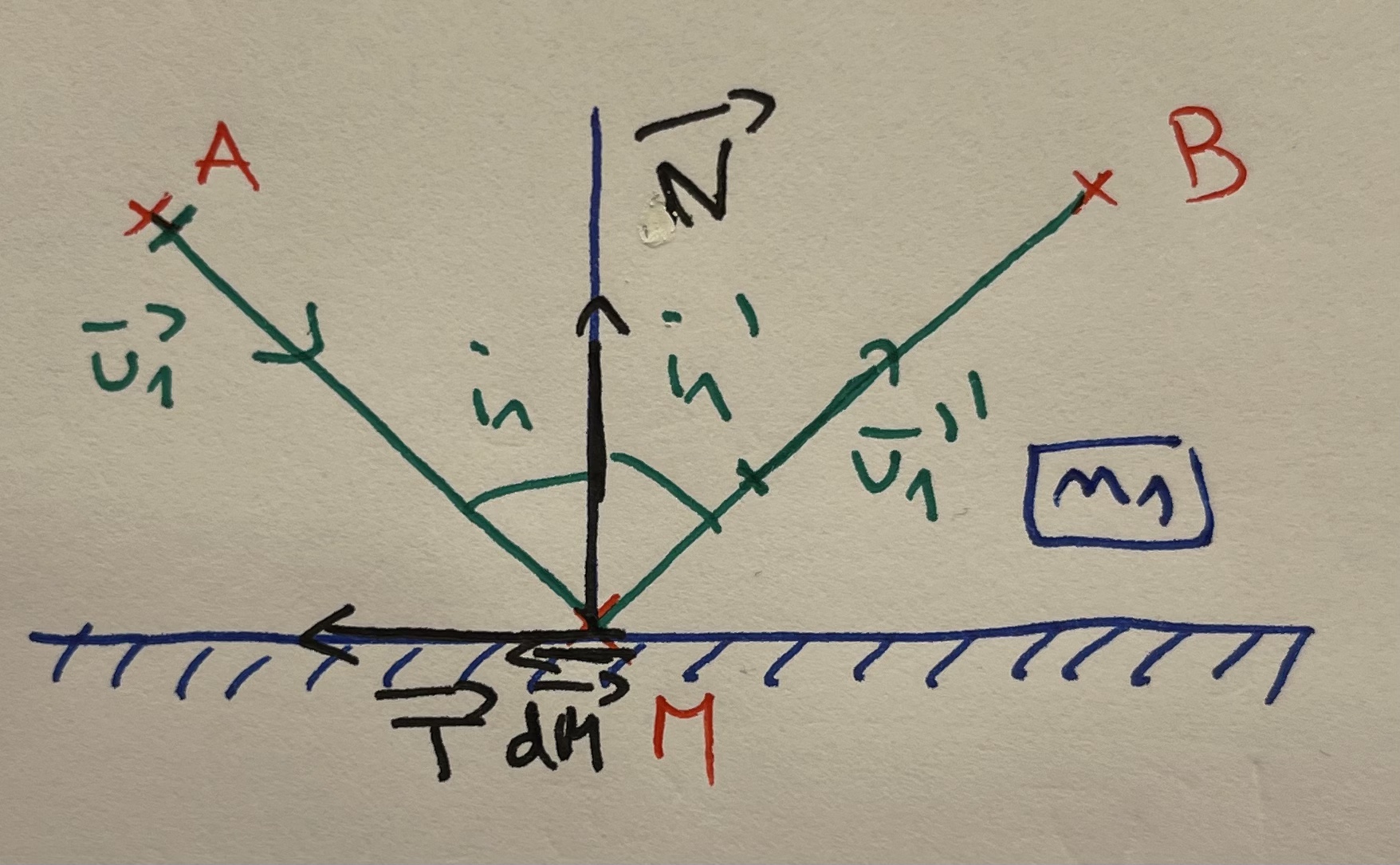 7
II-2) Loi de la transmission :
Illustration du problème :
Résolution du problème :
y
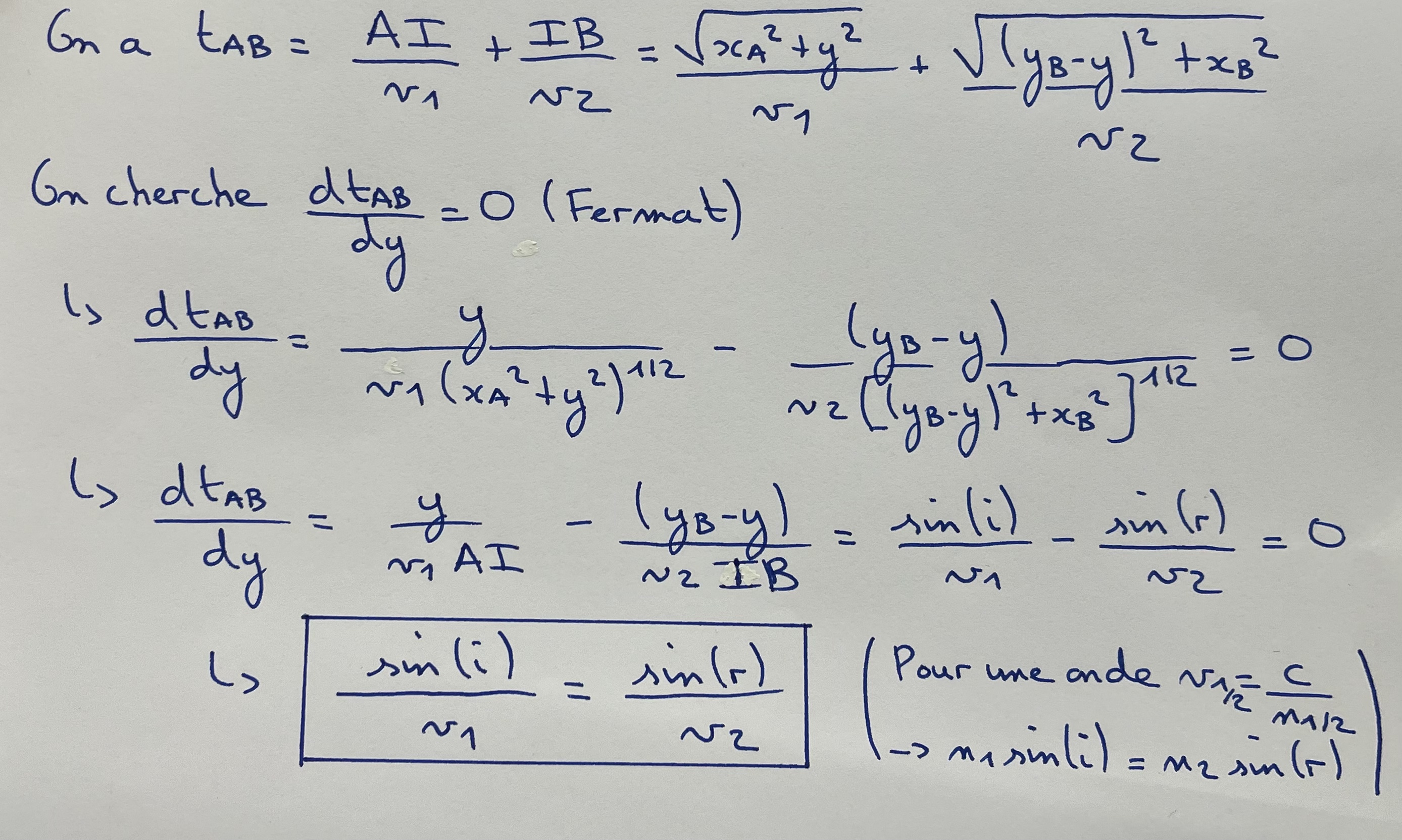 V1 (course)
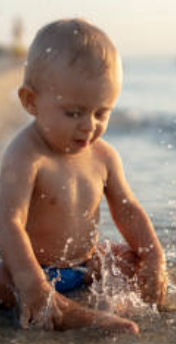 r
I
i
(0,y)
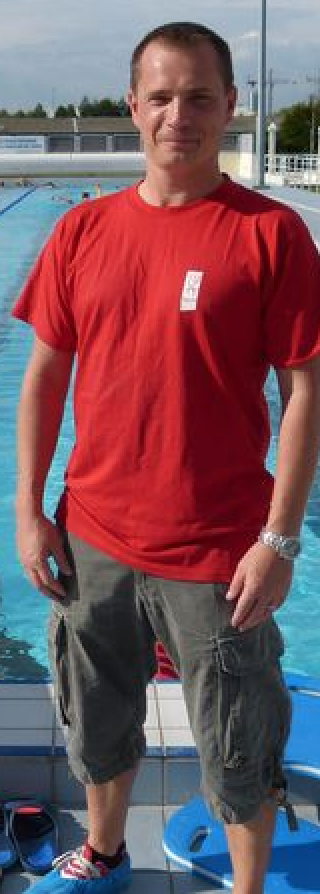 x
V2 (nage) < V1
8
Troisième partie : Propagation dans un milieu inhomogène
9
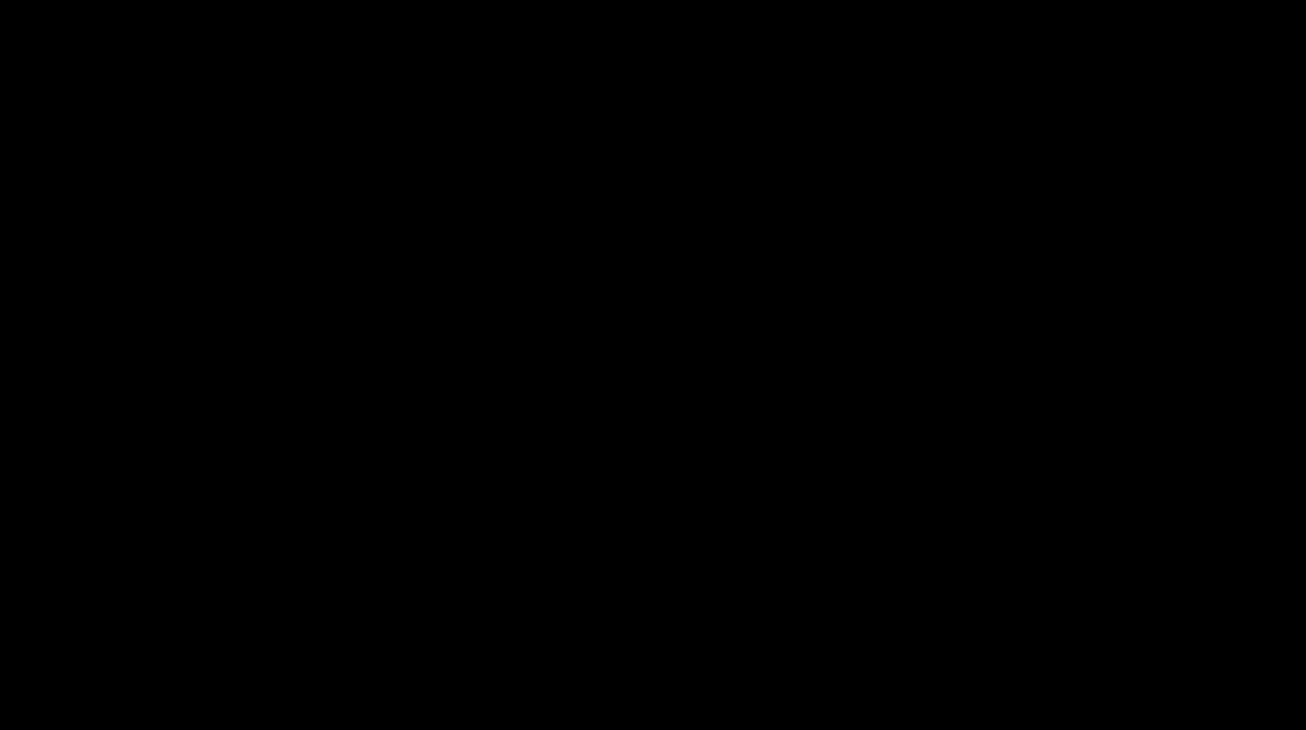 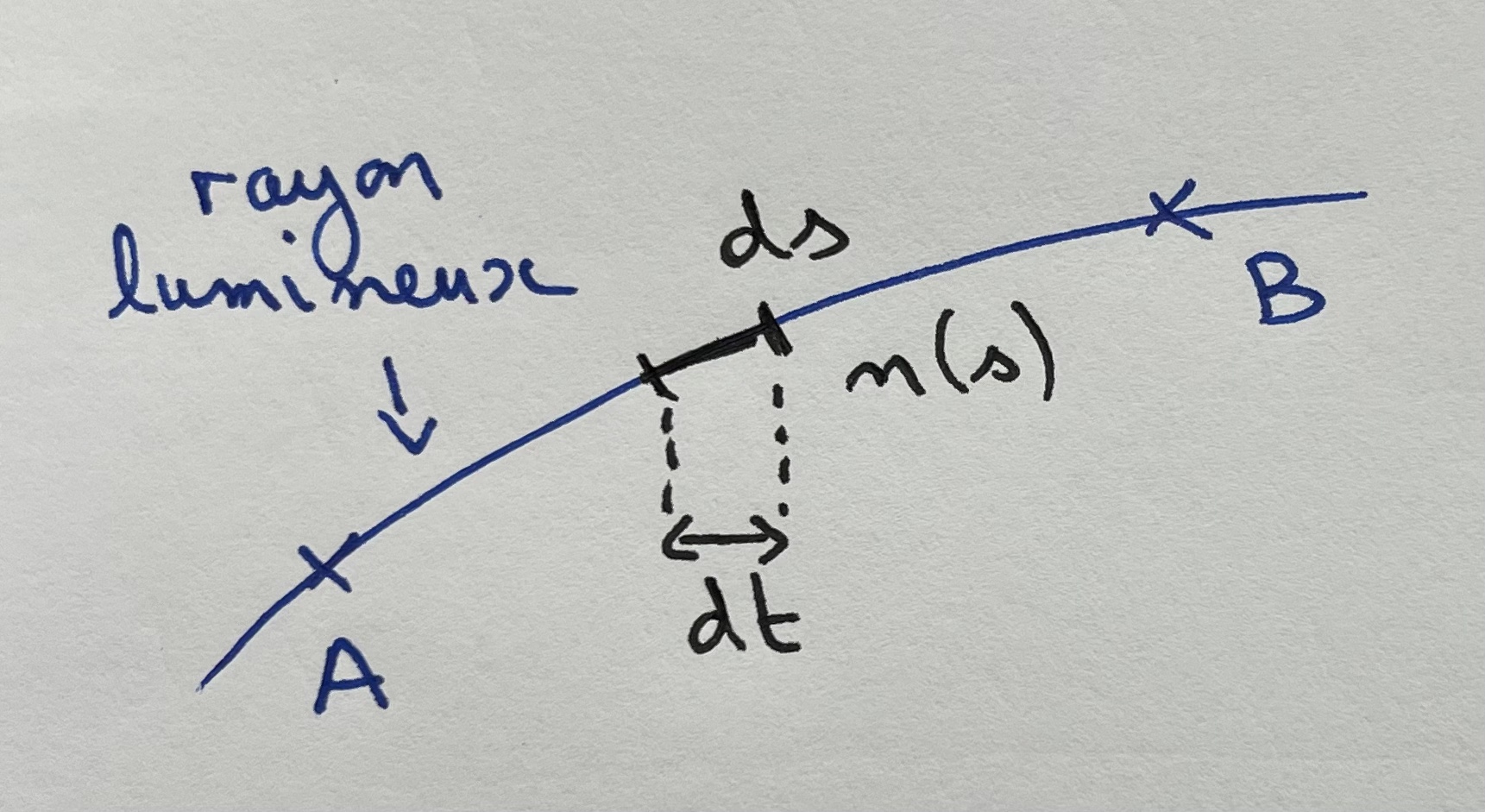 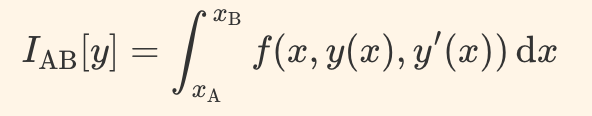 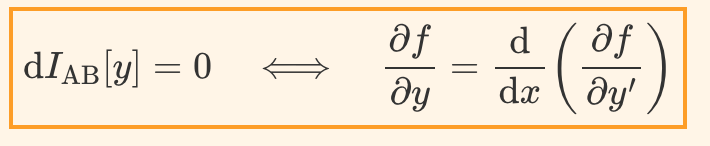 10
III-2) Les mirages
Résolution du problème :
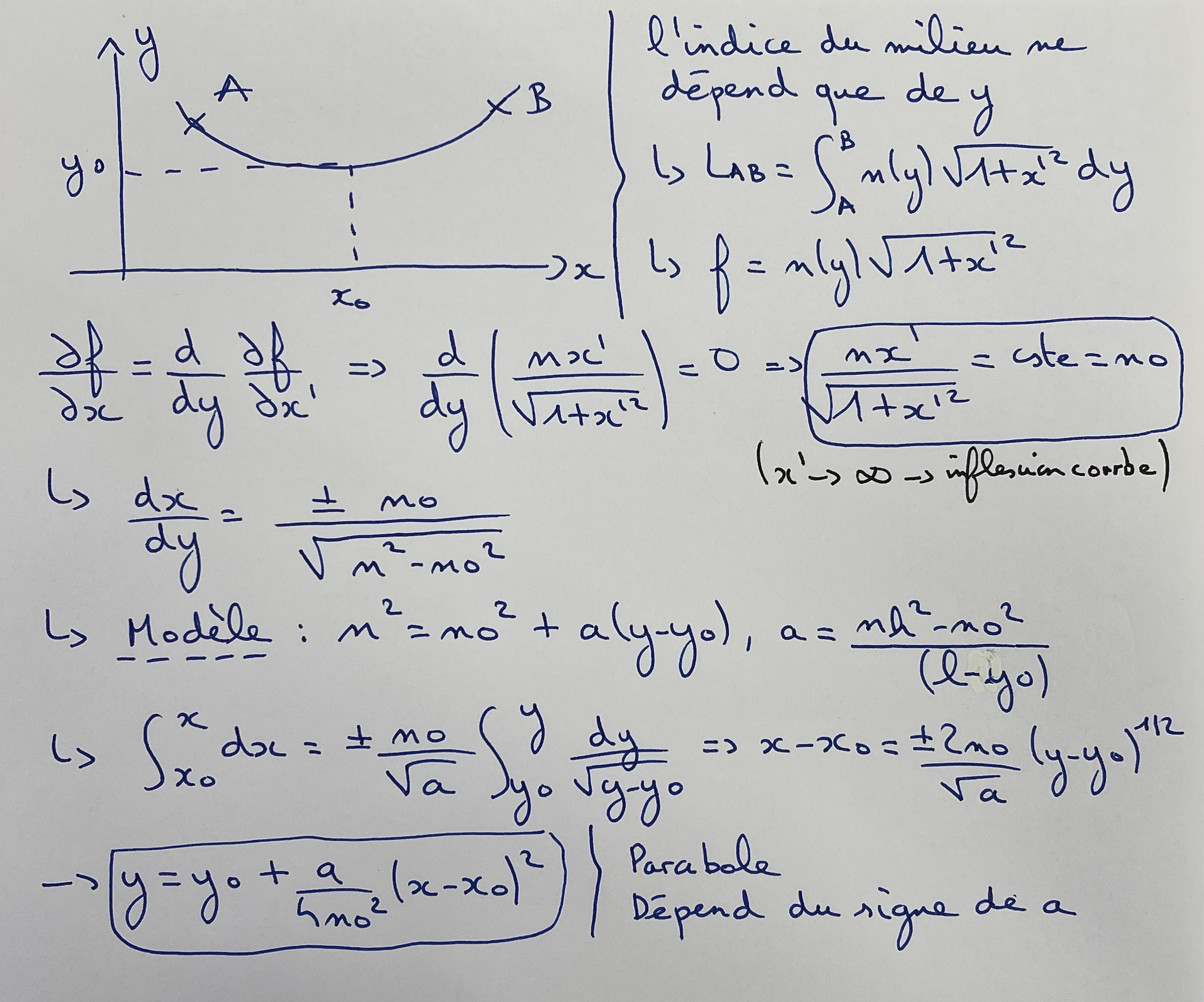 11
III-2) Les mirages
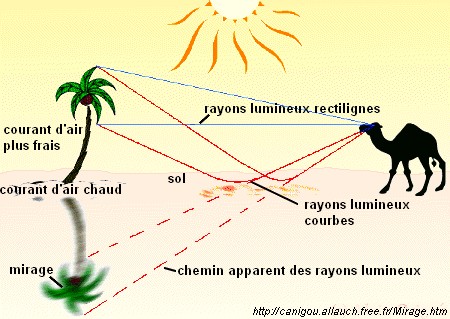 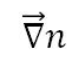 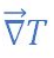 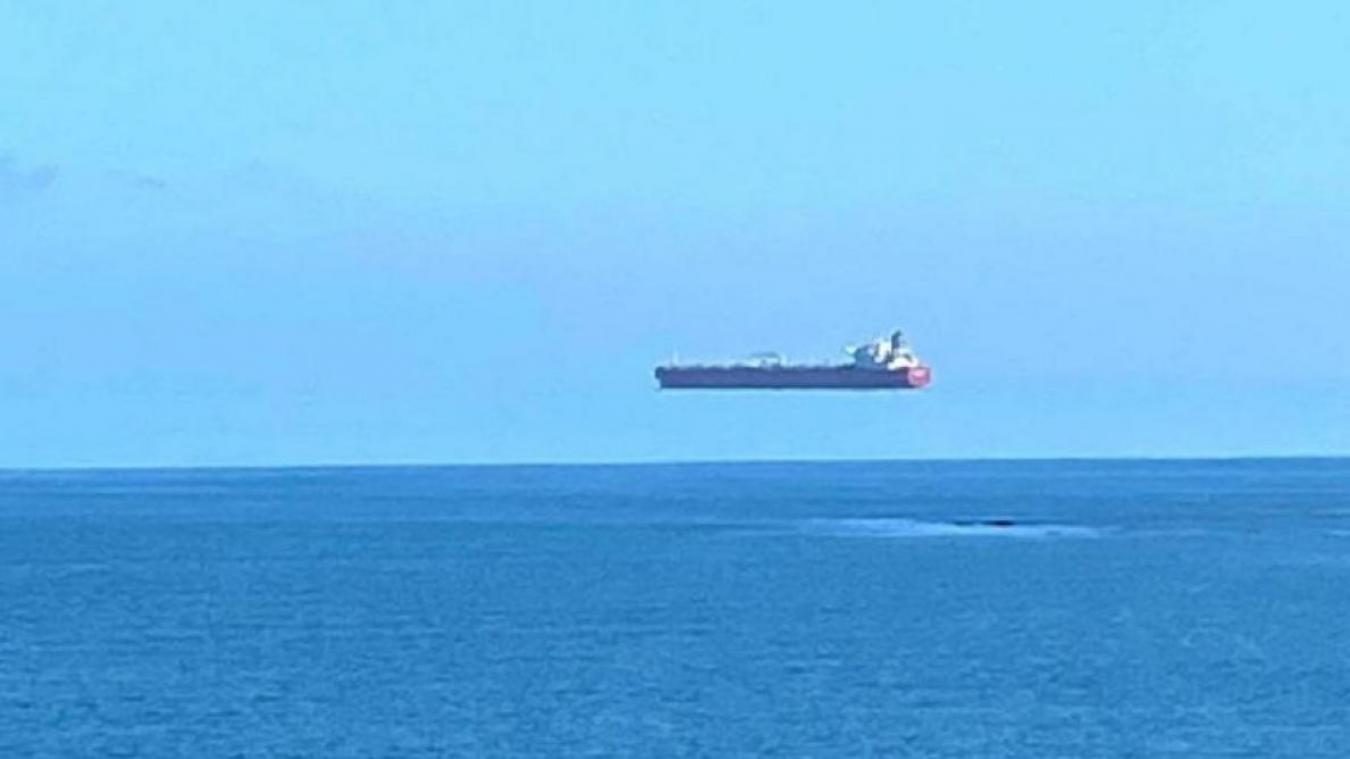 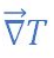 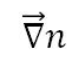 12
III-3) Fibre à gradient d’indice
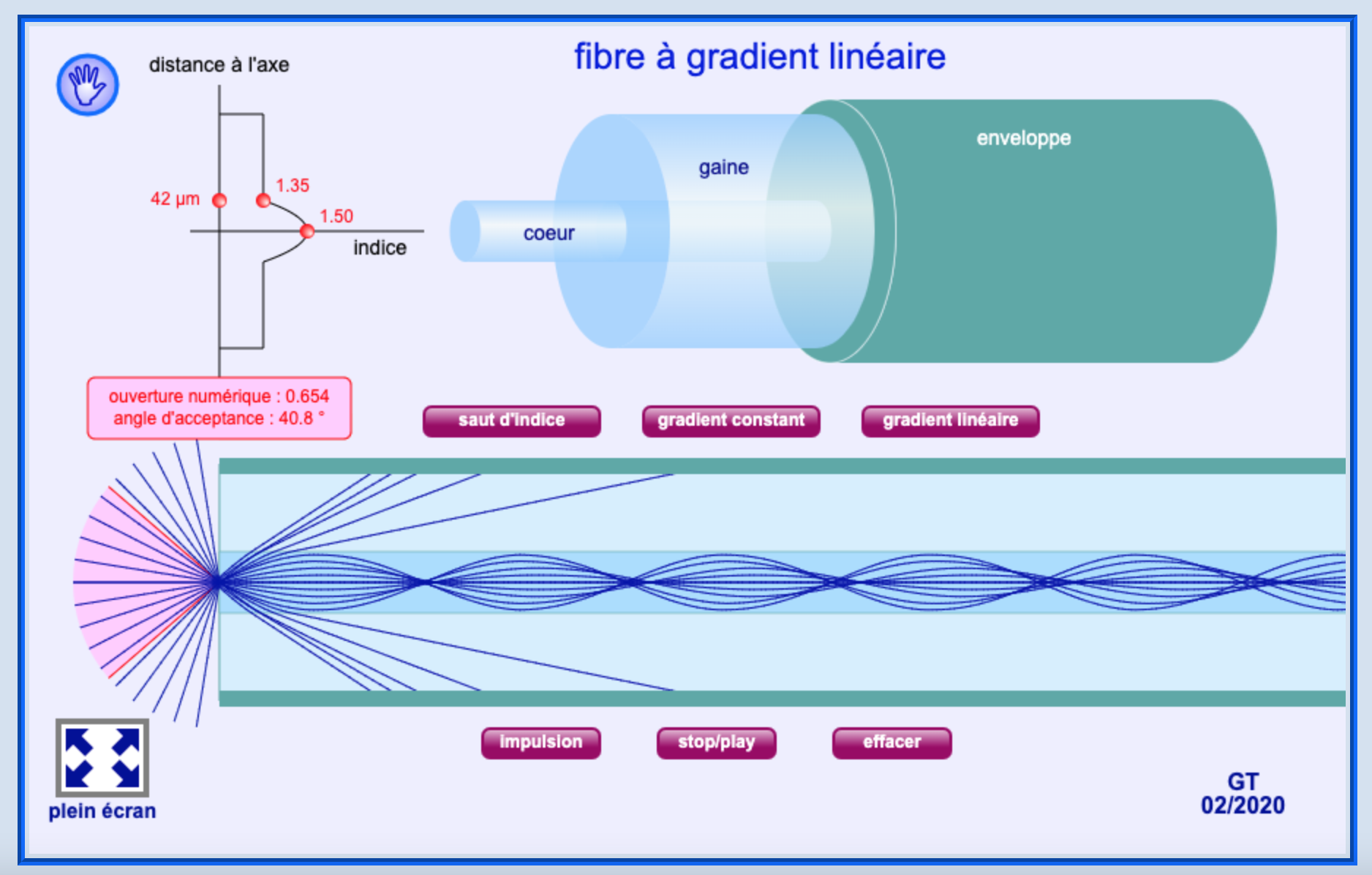 Source : https://phyanim.sciences.univ-nantes.fr/optiqueGeo/dioptres/fibre_optique.php
13
Conclusion
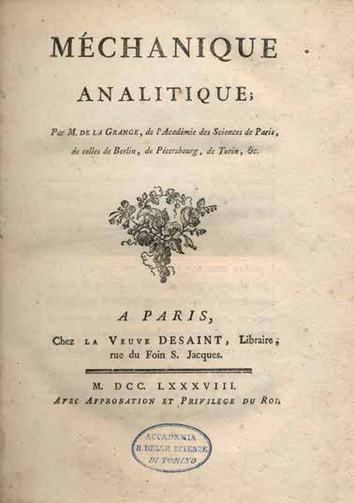 Equation Euler Lagrange :
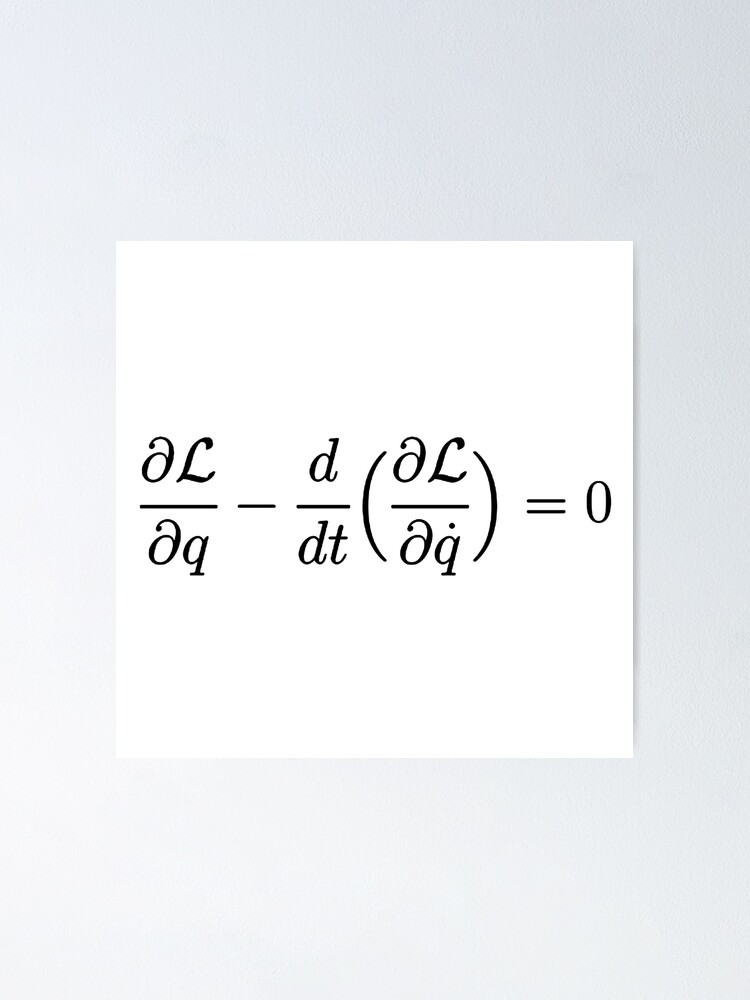 14
ANNEXES
15
Démonstration Euler Lagrange
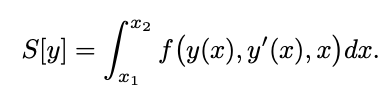 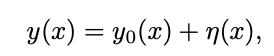 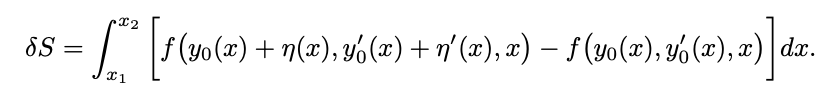 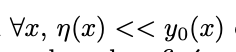 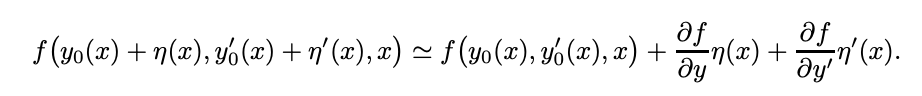 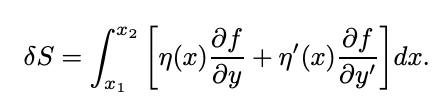 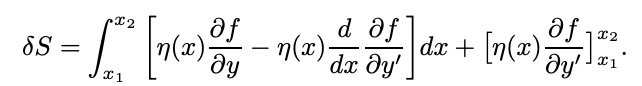 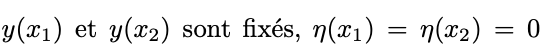 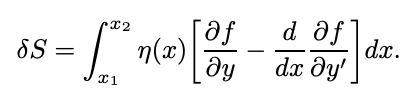 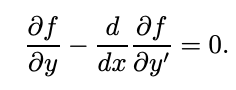 16
Fibres optiques
Saut d’indice
Gradient d’indice
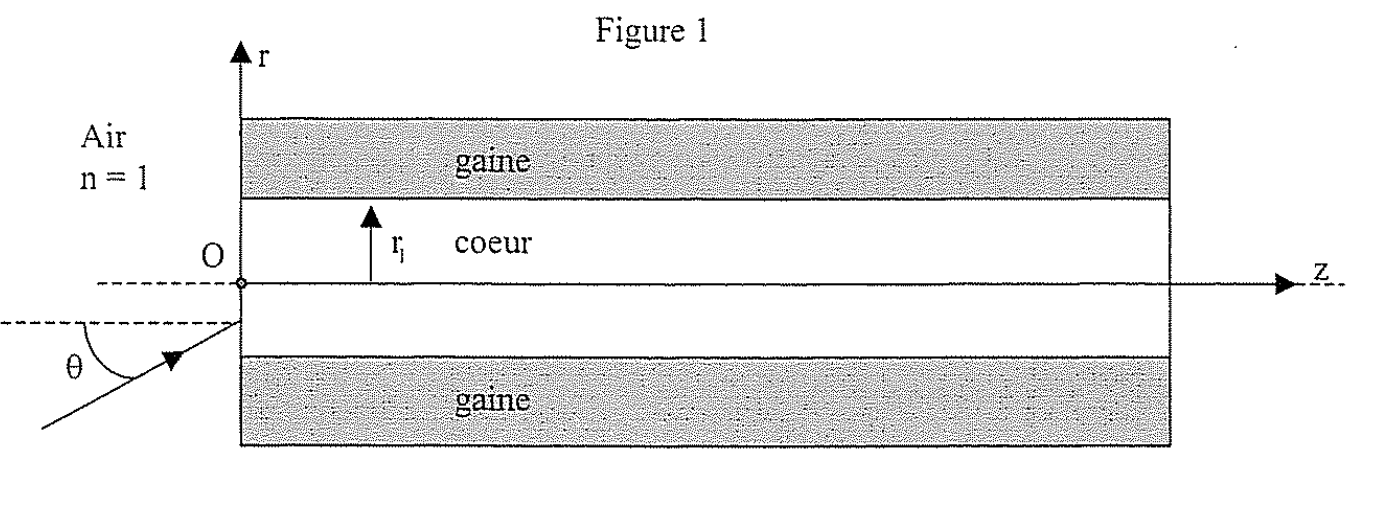 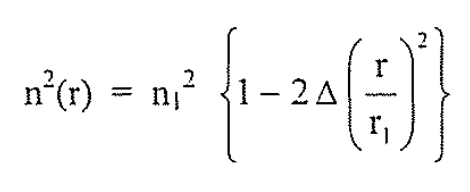 Profil de l’indice :
Même condition d’angle incidence pour rentrer dans
la fibre que pour celle à saut d’indice.
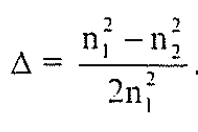 Ouverture numérique :
17
Temps maximal et minimal
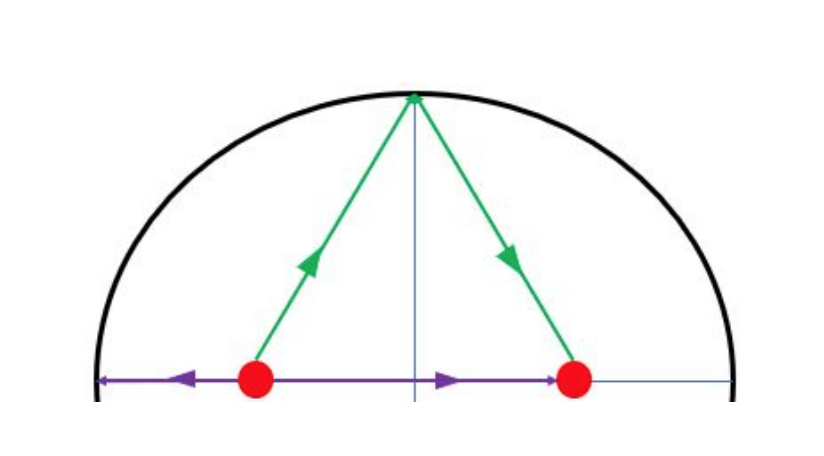 Réflexion miroir sphérique
18